Elliptic Curve Cryptography:
Keeping the Smart Grid Secure
What is the Smart Grid?
A smart grid delivers electricity from suppliers to consumers using digital technology to monitor (and optionally control) appliances at consumers' homes.

Utilize devices that connect a power source (e.g. a wall outlet) to an appliance. These devices would report:

times an appliance was used
reporting the amount of energy consumed
Current Government Funding
US Government has awarded smart grid grants providing for the installation of:
more than 2.5 million smart meters.
more than 1 million in-home energy displays
170,000 smart thermostats

more than 200,000 smart transformers,
Privacy Concerns
Consumer electronics devices now consume over half the power in a typical US home. 
The ability to shut down or hibernate devices when they are not being used could be a major factor in cutting energy use.
This would mean the electric company has information on personal consumer habits.
Theelectric company could begin making educated guesses on what appliances can be adjusted.
Example
A computer is left on twenty-four hours a day.
Is the computer being used?
Is it simply a screen saver?

The electric company could, at their discretion, decide your computer is not being used and turn it off for you.
Residential Smart Grid Architecture
Basic client-server scheme
Monitoring device failure should not have an adverse effect on the rest of the network
Computing power of the residential SGD must minimal 
Must allow for potentially long periods of hibernation
ZigBee End Device (ZED)
The ZED contains just enough functionality to wirelessly talk to the parent node
extremely low power consumption 
ability to accommodate long hibernation times
simplicity 
low cost 
Wi-Fi and Bluetooth provide a greater bandwidth, ZigBee's lower power consumption/long battery life make up for the slower 250 kbps.
Securing the Wireless SGDs
wireless transmission of power usage relegated to within the house
personal information must be made secure
data encryption, which uses symmetric key 128-bit advanced encryption standard 
To make encryption less processor intensive, use Elliptic Curve Cryptography
The Math Behind the Ellipse
An elliptic curve over real numbers may be defined as the set of points (x,y) which satisfy an elliptic curve equation of the form: 
	y2 = x3 + ax + b
For example, let constants  a= - 4 and 
	b = 0.67, yielding the equation:

	y2 = x3 - 4x + 0.67
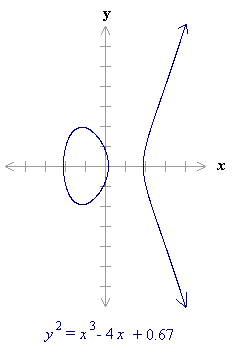 adding distinct points P and Q
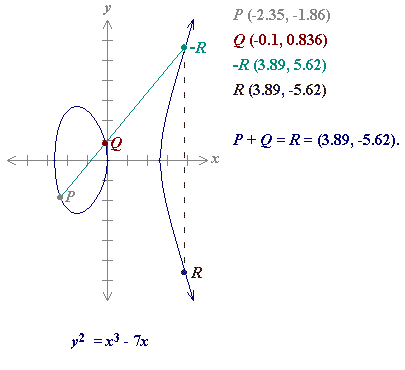 Doubling the point P
P + P = 2P = R
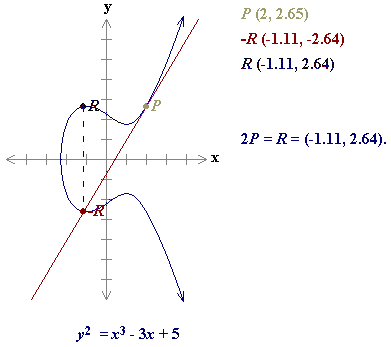 The Discrete Logarithm Problem
At the heart of every encryption/decryption system is a very difficult math problem.
The success of a cryptosystem lies in the extreme low probability that a hacker can solve the problem in a timely manner.
The Discrete Logarithm Problem is such a mathematical problem and is the basis of the Elliptic Curve Cryptosystem. 
"discrete" means we are working with integers
The Discrete Logarithm Problem
If we are given an elliptic curve group, we are interested in determining the elliptic curve discrete logarithm problem.

Equivalent to finding a scalar multiple of point P. 

Given points P and Q in the group, find a number, k, such that Pk = Q. 

Here, the value k is called the discrete logarithm of Q to the base P.
Discrete Logarithm Example
y2 = x3 + 9x + 17 over F23

Q = (4,5)
P = (16,5)

Determine the discrete logarithm k
Although intractable, this problem is small, so we can determine a solution by listing out the first few multiples of P until we come up with Q.
Multiples of P
P = (16,5)        
2P = (20,20)    
3P = (14,14) 
4P = (19,20)    
5P = (13,10)    
6P = (7,3) 
7P = (8,7)        
8P = (12,17)    
9P = (4,5)
9P = (4,5) = Q
we can conclude that the discrete logarithm of Q to the base P is k = 9.
Another Example
consider the elliptic curve group described by y2 = x3 - 5x +4.  
We must find the discrete logarithm of the following points:
 
Qx = -.35, Qy = 2.39
Px = -1.65, Py = -2.79

In other words, Q =	(-.35, 2.39)
				  P = 	(-1.65, -2.79)
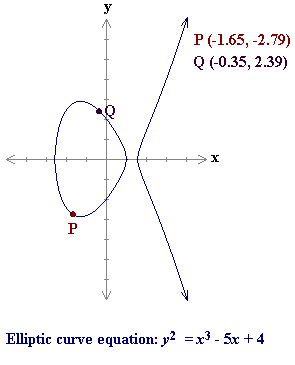 Using point P, we then double this point to give 2P.  
P + 2P = 3P
We continue this process until we find (hopefully) the point Q, our final solution.
P + 6P = 7P = (-.35,2.39)  (take my word for it).

  Therefore, the logarithm is 7.
Example of Using Elliptical Curve Public-Key 	Cryptography
Jane
Bob
k is randomly chosen private key
Elliptic Curve
P
Q
Pk = Q
Jane gets public-key from Bob
Example of Using Elliptical Curve Public-Key 	Cryptography
Jane gets Bob’s public key and generates her own temporary key pair.
Jane uses her private key and Bob’s public key to generate a secret point on the curve.
Jane uses the x-coordinate of this new point as a session id.
To read an encrypted message, Bob needs the session key, which he gets by combining his private key with Jane’s temporary public key.